بسم الله الرحمن الرحيم
وحدة جمع المعلومات
درس: 1-قواعد البيانات والنماذج
سنتعلم  اليوم:
الفرق بين البيانات والمعلومات
المقصود بقاعدة البيانات
مكونات قاعدة البيانات
أمثلة لقاعدة البيانات
البيانات والمعلومات
البيانات عبارة عن مجموعة من الحقائق. 

عند معالجة البيانات، أو تنظيمها، أو تقديمها في سياق معين للوصول لمعرفة أو حقائق، تسمى معلومات
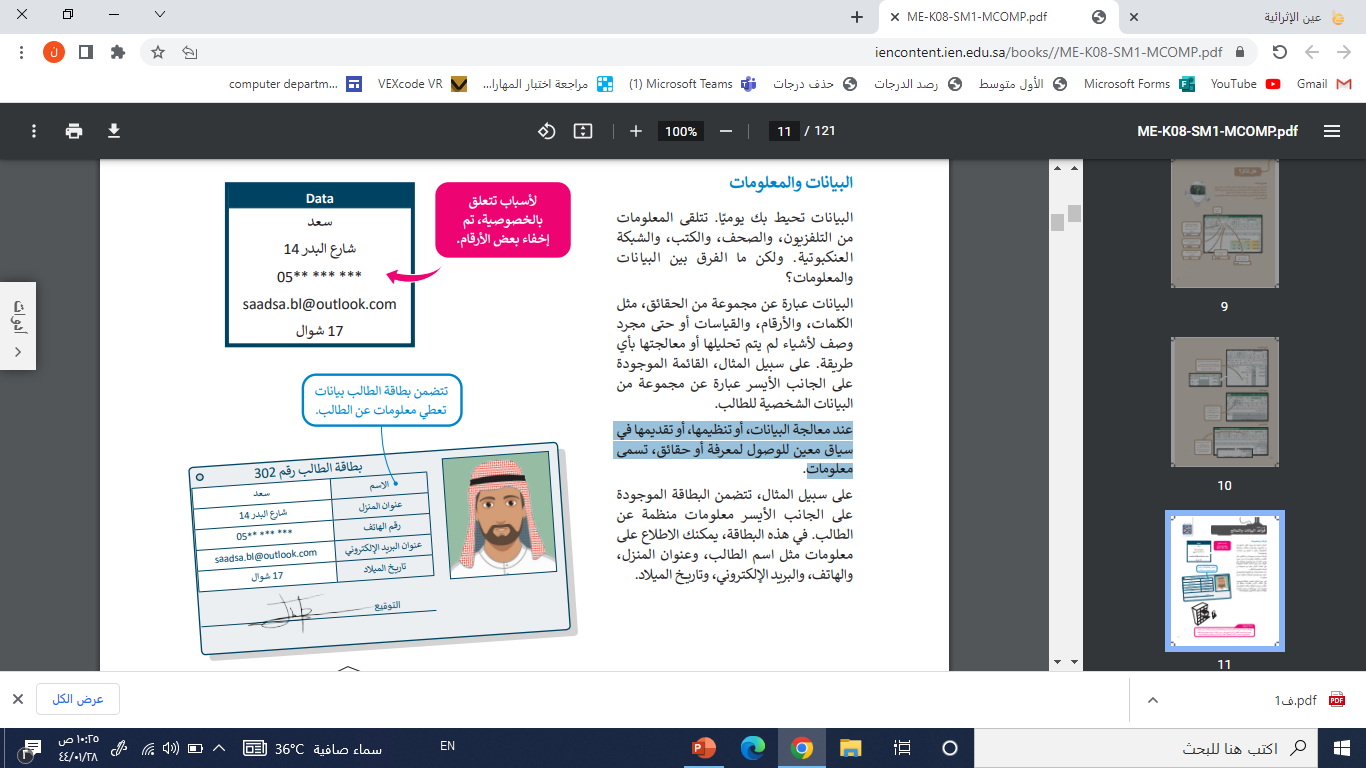 تدريب
صنفي الى ( بيانات أو معلومات)
أرنب
أسد
محمد
محمد رسول الله
الأسد حيوان مفترس
ريما طالبة في الصف الثاني متوسط
جوال
1444هـ
قاعدة البيانات
مكونات قاعدة البيانات
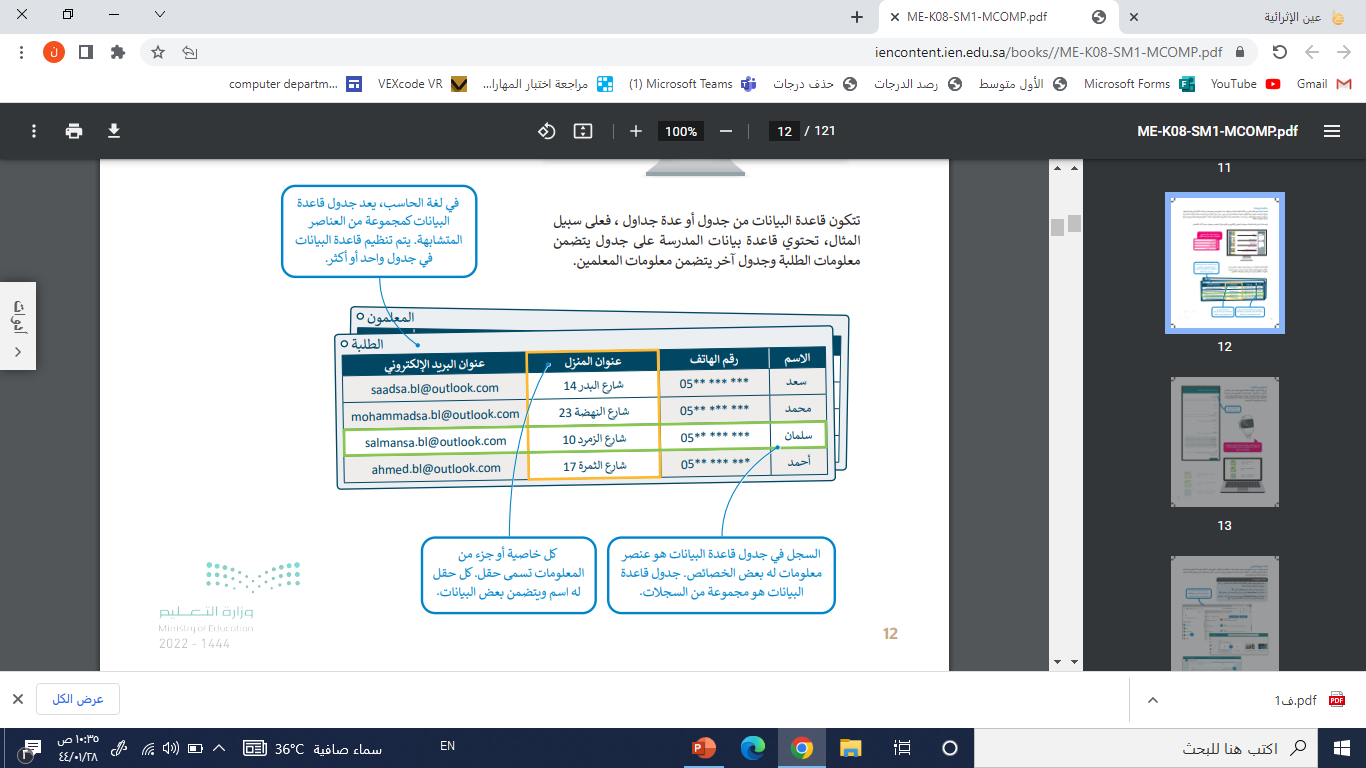 1
3
2
ماهي مكونات قاعدة البيانات؟
1- الجدول: 
2- الخاصية:
3- السجل:
أمثلة لبرامج قاعدة البيانات
نماذج عبر الانترنت
تطبيقات مثل برنامج مايكروسوفت اكسل
من أمثلة برامج قاعدة البيانات
وورد
بوربوينت
اكسل
تقويم ختامي
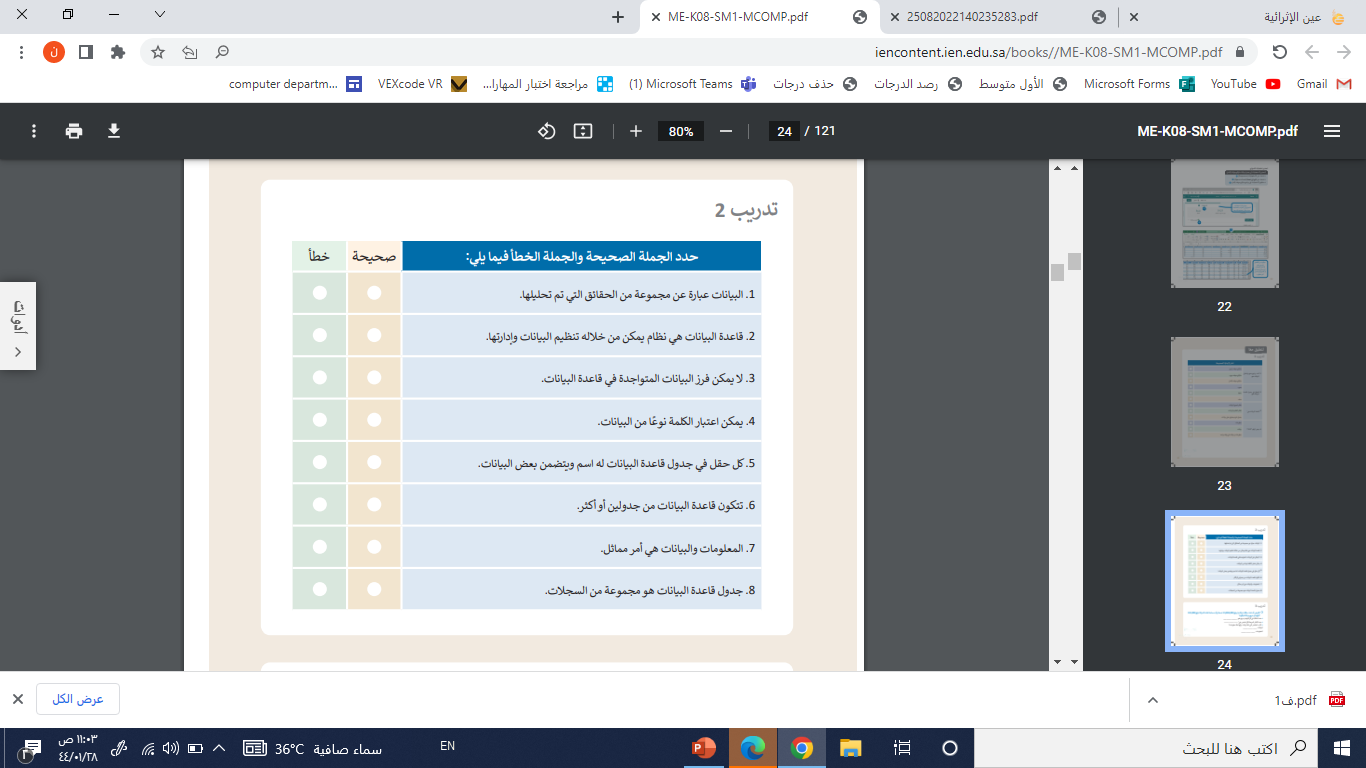 وقل ربي زدني علما
وحدة جمع المعلومات
درس: 1-قواعد البيانات والنماذج
مراجعة الدرس السابقاختاري الإجابة الصحيحة مما يأتي:
1- مجموعة من الحقائق التي لم يتم تحليلها أو معالجتها:
( البيانات – معلومات)

2- الحقل في قاعدة المعلومات يمثل:
( عمود – صف – خلية)

3- من أمثلة برامج قواعد البيانات:
( وورد – اكسل – نماذج الانترنت – بوربوينت)
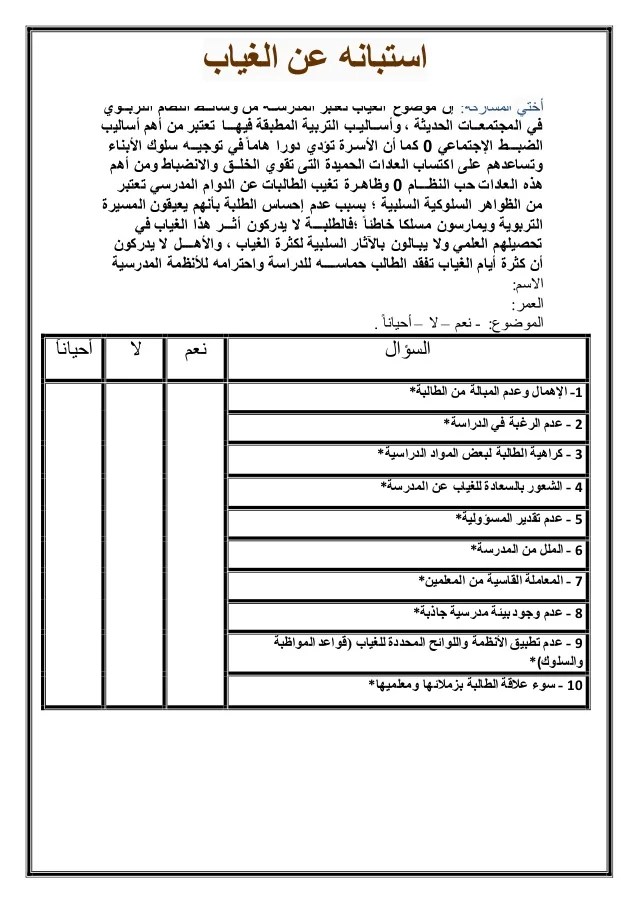 نورة طالبة في الصف الثاني  متوسط أرادت جمع معلومات عن ظاهرة كثرة الغياب في المدرسة .فأعدت نموذجا يحتوي على مجموعة من الأسئلة وصممتها في برنامج الووردإلا أنها واجهت بعض المشاكل منها التكلفة المادية لطباعة الورق وصعوبة ايصالها لكل الطالبات ..فهل بإمكانك اقتراح حل ينقذها من المشكلة؟
نماذج الانترنت
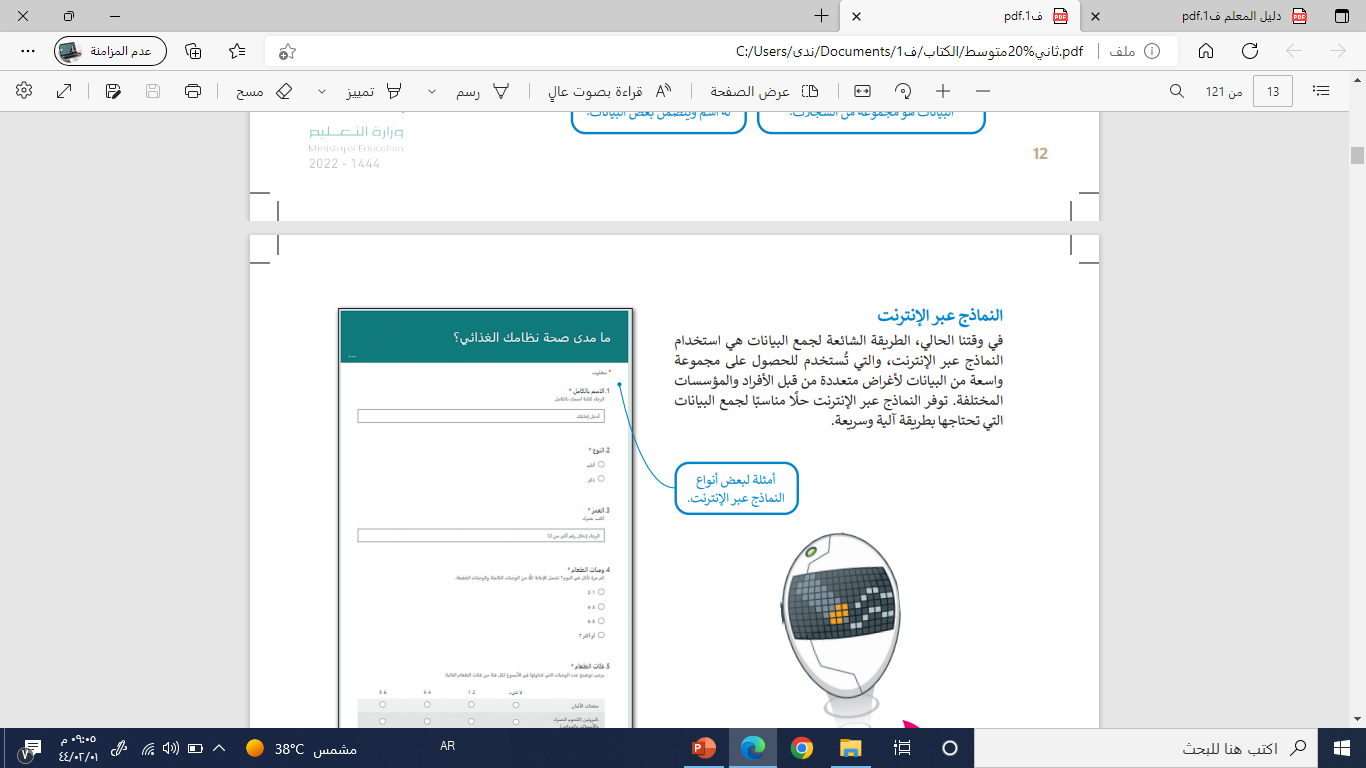 أنواع الأسئلة في نماذج الانترنت:
لابد أن أحدد هل السؤال الزامي أم لا.
1- نص 
2- اختيار من متعدد
3- ليكرت
4- التقييم
شاكرة لكن حسن التفاعل
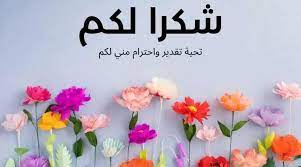 الواجب:
مذاكرة الدرس جيدا